Fordeling av goderJorda vi bor på
Mars 2024
Mål og fokus for denne uken:
Holde armer og ben for seg selv
Være ute hele utetiden
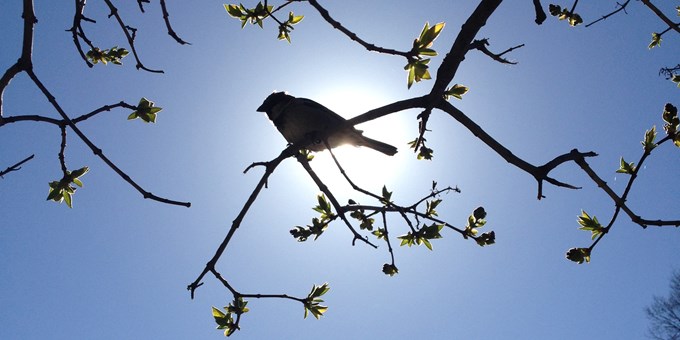 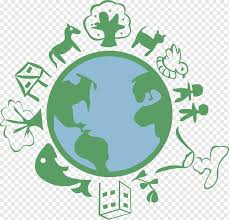 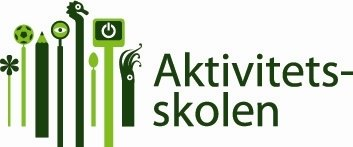 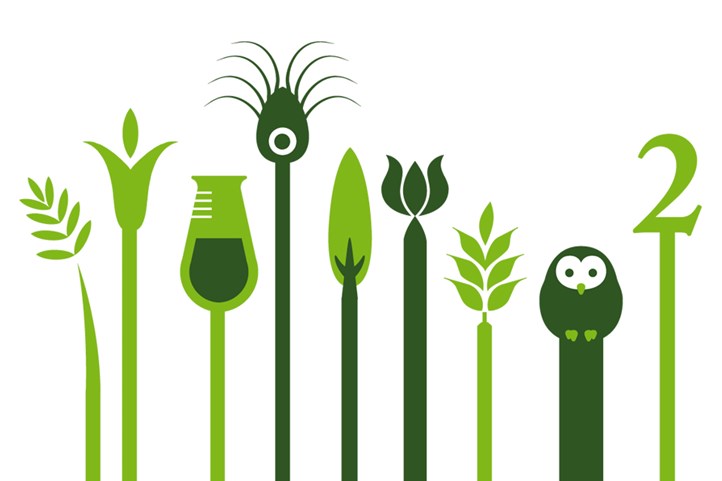 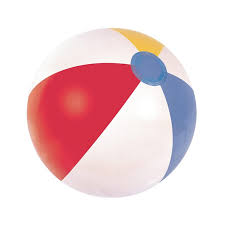 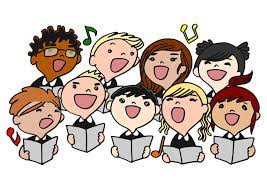 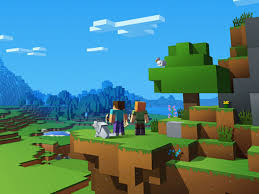 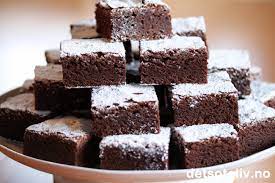 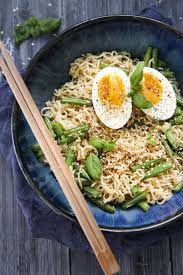 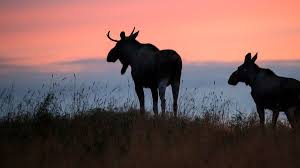 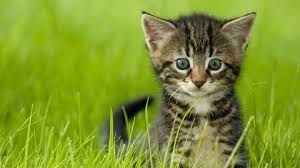